Non-Small Cell Lung Cancer(NSCLC)
Maria Daw
Emory Decatur Hospital
Morrison Healthcare Dietetic internship
April 11, 2019
Acknowledgement
Thank you to all my preceptors for giving me their time, patience, and answers to all of my questions in order for this project to come to fruition.  
Thank you:  Laura Tucker, Emily Hamm, Bethany Clement, and Rebecca Zinger!
Non-Small Cell Lung Cancer (NSCLC)Overview
Background Research
Patient Presentation
Nutrition Care Process
Assessment
Diagnosis
Intervention
Monitoring and Evaluation
Conclusions
Background Research
Non-Small Cell Lung Cancer (NSCLC)
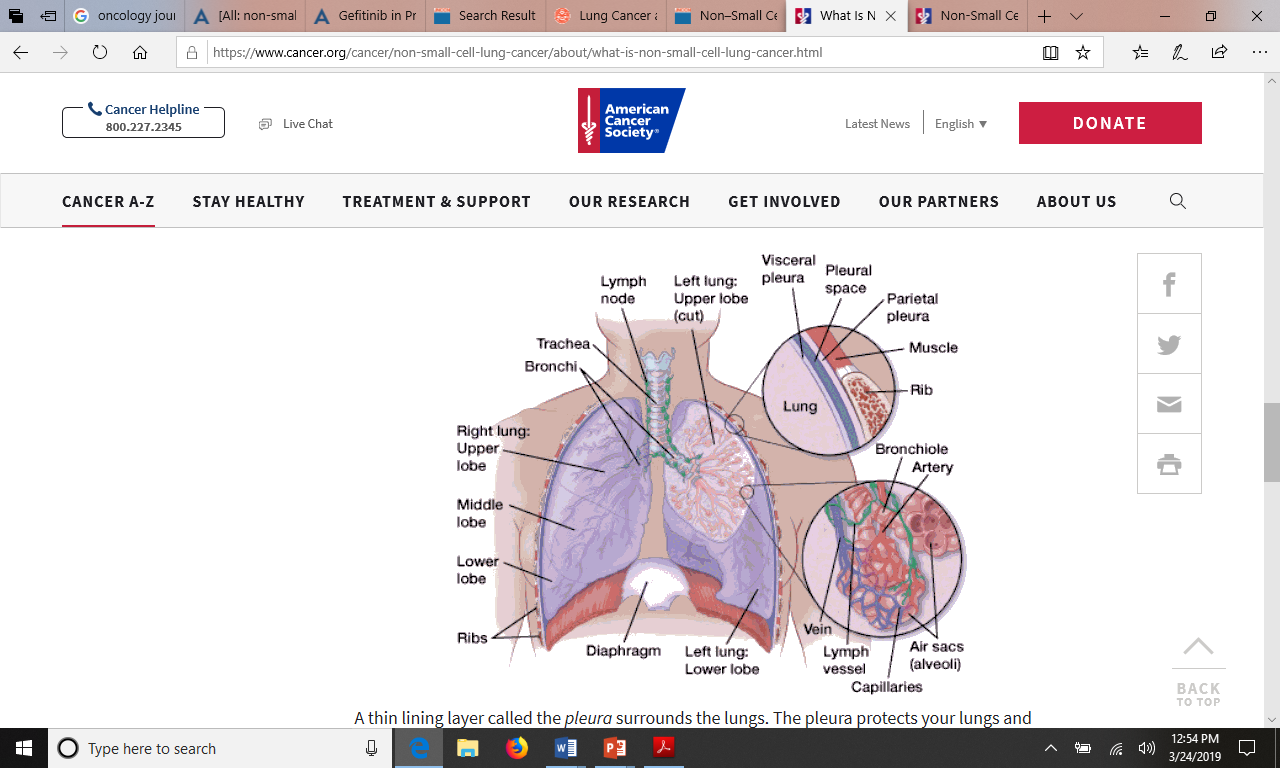 What is Non-Small Cell Lung Cancer?  American Cancer Society website. https://www.cancer.org/cancer/non-small-cell-lung-cancer/about.  Accessed 3/24/2019.
[Speaker Notes: Lung cancer usually starts in the cells lining the bronchi, and in the bronchioles or alveoli. (1)

If a cancer has metastasized to the lungs, it is not a lung cancer since it has spread from another organ through lymph, blood, or tissue – example is breast cancer that has metastasized to lung.(1)

For all purposes of this case study, I am referring only to NSCLC, not metastatic lung cancer.]
Epidemiology(1,2)
NSCLC makes up 80-85% of lung cancers 

Survival rates depend on stage at time of diagnoses:
17.7% with NSCLS have survival rate ≥5 years after Dx 

Multiple Subtypes of NSCLC: 
start from different types of lung cells
grouped together due to similarities of treatments and prognosis
[Speaker Notes: Most lung cancers do not have symptoms until they have already advanced, BUT some people in the early stage will have symptoms.  
Some diagnosed NSCLC are found by accident as result of tests for other conditions such as heart disease, PNA, or other lung condition.]
Etiology(1,4)
*A pooled analysis of 10 prospective cohort studies from U.S., Europe and Asia evaluated dietary fat intake and lung cancer risk.  
Correlation of high total fat and saturated fat with increased risk of lung cancer.  
High intake of polyunsaturated fatty acids was correlated with decreased risk of lung cancer.  
Positive association of saturated fat was more evident among current smokers.(4)
Smoking cigarettes, cigars, pipes -now or in past; Biggest Risk Factor 
Second Hand Smoke 
Exposure to Cancer-Causing Agents 
Previous radiation therapy to the lungs 
Air Pollution 
Family History 
Age
Gender
Race
Dietary Factors:
High Total and Saturated Fat in Diet, esp w/ smoking*
Certain Dietary Supplements – taking β-carotene supplements in heavy smokers
[Speaker Notes: The Biggest Risk Factor for NSCLC is Smoking of cigarettes, cigars, pipes – currently or in past.  This includes regular, low-tar and menthol cigarettes. * Menthol can be just as big a risk factor as regular tar cigarettes d/t deeper breathing with the menthol cigarettes.
As you can see there are many other risk factors.
Most individuals diagnosed are over 65 years old.  The average age at time of diagnosis is 70 years old.
Men have a slightly greater chance of being diagnosed than women, but the gender gap is closing.  Additionally the gender risk has been steadily dropping for both men and women.  [men: 1 in 15 men, women: 1 in 17 women].
African American men are 20% more likely to be diagnosed than a Caucasian man.
Diet also plays a role in the risk of NSCLC.  Studies have found an association of high total fat and saturated fat with increased risk of lung cancer which was found to be more evident among current smokers.   It was also found that heavy smokers taking beta-carotene supplements were at higher risk.  In turn, a high intake of polyunsaturated fatty acids has been correlated with a decreased risk of lung cancer.]
Symptoms
Most Common:
Ongoing Cough
Chest Pain
Dyspnea/SOB
Fatigue
Weakness
Recurring bronchial infection, PNA and/or COPD
Loss of Appetite
Weight loss
[Speaker Notes: Most common Symptoms include:
- a cough that doesn’t go away or gets worse, and may have blood-tinged sputum;
chest pain with deep breathing, coughing, or laughing; 
SOB; 
fatigue and weakness; 
Chronic or recurring bronchial infections such as bronchitis, PNA and COPD; 
Loss of appetite or weight loss
Some of these symptoms are some that are experienced with PNA and COPD.]
Nutrition Implications & Symptom Management (3,5,6,7)
Anorexia
Unintentional Weight Loss
Malnutrition
Constipation
Dyspnea and Fatigue
Esophagitis
Xerostomia
Mucositis
Taste Changes
Nausea/Vomiting
Cachexia Syndrome

Intervention must be individualized

Goals to Improve dietary intake, nutritional status, functional status, QoL; prevention of further nutritional depletion, malnutrition, further complications, treatment breaks, morbidity/mortality
69% pts with Lung CA were malnourished.  Several other studies have confirmed high rates of malnutrition or significant wt loss in Lung CA pts (3)
Using screening tools such as MST and performing NFPEs at initial visit and follow-up visits are important tools to catch any poor intake, weight loss, or possible malnutrition. 
Strong evidence indicates that MNT is effective in improving the outcomes of cancer patients undergoing chemotherapy, radiation therapy, or chemoradiotherapy.(9)
[Speaker Notes: Many of the symptoms the patient may be experiencing as a result of the disease state or treatments will need assessing and nutrition intervention from us as future RDs.
Some common symptoms associated with treatments include:
Nausea and vomiting are after receiving chemotherapy and radiation.
Anorexia, fatigue, esophagitis, and sore throat after receiving radiation. 
It is common for patients to have unintentional weight loss either from the disease state or from other symptoms resulting from treatment – such as anorexia, constipation, or n/v.

EN not used frequently in patients with lung cancers, BUT may be used with patients experiencing severe esophagitis.(3)

It is our goal to provide an individualized intervention to the patient with the goal to improve their dietary intake and nutritional status to prevent any further nutritional depletion, malnutrition, further complications, or treatment breaks.

According to a study out of Australia, multiple studies have found high malnutrition rates, as high as 69%, in lung cancer patients.

The Academy’s Evidence Analysis Library provides us with strong evidence that by screening adult oncology patients with malnutrition screening tools such as the MST and also by performing a NFPE at the initial visits and follow-ups, we will be able to catch poor intake, weight loss, or possible malnutrition.  There is also strong evidence indicating that medical nutrition therapy is effective in improving the outcomes of oncology patients undergoing chemotherapy, radiation therapy, or chemoradiotherapy.(9)]
Patient Profile
Non-Small Cell Lung Cancer (NSCLC)
[Speaker Notes: Upon admission, CK had –
imaging to confirm her diagnosis of PNA and COPD
Pulmonary was consulted and is following pt
She was started on abx and breathing treatments
Patient has been 4 days without a BM.  She was started on a bowel regimen of Senokot-S and Cephulac as needed
2 days after being admitted, she still hadn’t had a bowel movement, so she had a procedure to have the fecal matter removed.
She was started on Megace for poor appetite  (*** and note that anorexia is also a symptom of NSCLC)
Radiology/Oncology is also following, and her chemo treatment is being continued during LOS]
Nutrition Timeline
Nutrition Care Process: Initial Nutrition AssessmentMarch 13, 2019
[Speaker Notes: For the Initial Nutrition Assessment on March 13th
A consult for nutrition assessment was received after an initial assessment at time of admission which resulted in an MST score of 5 with a 10-15# unintentional wt loss in 2-3 months.  The patient had no other PMH or weight history in the EMR.

During this visit, the patient reported a UBW of 186# in January 2019 , for a 5.3% wt loss over 2.5 months.  This was consistent with what was reported at time of admission.  CK attributed her weight loss to poor appetite as a result of chronic constipation that started in January of this year which is just after her first chemotherapy treatment.  PTA, she used OTC treatments, but chronic constipation worse and for longer duration this time.  CK said she wants to maintain her current weight.]
[Speaker Notes: The patient appeared very tired and SOB during my visit.  She had been NPO since the day before for a procedure which she just returned from, and her diet was just resumed with a tray delivery at the start of my visit.  A full NFPE was therefore not performed, but a visual was done.  She appeared to be a well nourished with no visible evidence of fat or muscle loss.  A more thorough physical assessment is planned for follow-up.

Patient reported that PTA she ate a regular diet, juiced with fruit and vegetables, and drank 1-2 Boost Supplements/day to add calories to her diet after she started having a poor appetite.  She said she was eating <50% of her usual.  After further discussion with her, it was revealed that CK was drinking only 16oz fluid/day on average.  
CK is currently on a regular diet plus Ensure Enlive 2x/day to provide an additional 700 kcal and 49g pro.  Patient’s intake is still < 50% of meals and 75% of Ensure shakes.  And she is on day 5 of not having a BM.  She reports she is feeling a little better today.

Labs indicated patient was low in K
Nutrition relevant medications include:  Megace, Protonix, Senokot S, Phosphorus, antibiotic, Normal Saline and also Cephulac, Imodium, Zofran as needed

For her nutrition needs -
I used MSJ with AF of 1.2-1.5 for EEN of 1559-1949 kcal/d as recommended from our Morrison guide.  I could have used AND recommendation of 30-35 kcal/kg x IBW (since BMI is 30.3), but that results in EEN of 1635-1908.  Using MSJ gives a similar, but somewhat larger range.
I used 1.0-1.2 g/kg IBW for EPN per Morrison guidelines for an estimated 55-65 g protein/day.
Estimated fluid needs were based on 1 mL/kcal]
[Speaker Notes: The Nutrition Diagnosis is:  Unintended weight loss RT poor appetite AEB 9.8 lb (5.2%) wt loss over 2.5 months per pt report of UBW of 186 lb; <50% PO intake while patient receiving chemotherapy

There was insufficient evidence at this time for patient to be diagnosed with protein energy malnutrition per ASPEN guidelines.  Her weight loss of 5.2% over 2.5 months is a little short to include with PO of <50% to diagnose patient with malnutrition per ASPEN guidelines.  

Nutrition Intervention included: 
continued regular diet and Ensure Enlive, 2x/day with meals to provide an additional 700 kcal, 40g protein/day
Provided education on fluid and fiber intake for healthy BMs 
And on benefits of a High calorie high protein diet for weight maintenance, and muscle mass/strength during chemotherapy
And For SOB/COPD, I recommended eating food that is easy to eat, takes less work to eat; small meals and snacks; sit up to eat
Must remember that the cancer pt may not fit just one disease state category & may have multiple other things going on – such as cancer, constipation, COPD.   Therefore You must look at the big picture and connect the dots)

Goals:  patient to consume at least 2L fluid per day; at least 75% of meals & nutrition supplements; and maintain weight during LOS

Continue to Monitor & Evaluate:  PO intake of meals/nutrition supplements, weight, labs/tests, POC, any diet questions]
[Speaker Notes: March 15th was the first follow up.
Pt states feeling much better today.  CK had a busy 2 days with continued breathing treatments, chemotherapy, a Bronchoscopy with Bronchial Wash, and a procedure to clean out her bowels of fecal matter yesterday.
She has now had 3 BMs in the past 24 hours after having the procedure to clean out her bowels.

*** Something happened today to re-emphasize that sometimes you have to roll with the information provided by patient.  Today, CK’s husband is at b/s.  As I started with the nutrition focused physical exam, CK said that she was thinking about her weight hx that she provided to me and stated her original UBW is incorrect, and that she is the same size she’s been for quite a while.  Husband agreed saying she looks the same and would notice if she had lost weight.  This confirmed my original observation that CK did not appear to have muscle or fat loss.  However, she said she has had a poor appetite and reduced food intake as stated.

Patient remains on regular diet with Ensure Enlive, 2x/day.  She states her appetite continues to improve, but at least she is at 50% for meals now (and not below) and now drinking 75-100% of Ensure Enlive, and her fluid intake has improved to >64 oz.

Her relevant abnormal labs included: BUN 6, Mg 1.7; potassium was WNL today.
Nutrition related medications include:   Megace, Protonix, Senokot S, Mg Sulfate, abx, normal saline in addition to Cephulac, Imodium, and Zofran as needed.

Her CBW is relatively unchanged so I left her estimated nutrition needs the same.]
[Speaker Notes: Her diagnosis, intervention, goals, and what I will monitor & evaluate are all the same with the exception of: noting patient food preferences in her chart]
[Speaker Notes: March 18th marks the 2nd follow up day and visit 3.
Pt states she is feeling better.  And she is looking much better.  CK states she hopes to go home soon.
She was receiving a breathing treatment at the time of visit, and was unable to talk except to tell me how much better she was feeling.  Her husband was at b/s and was able to answer some questions that she could not relay answer to d/t the treatment.

Patient’s weight was up about 9#.   She is no longer receiving IV fluids as of the day before.  I checked for edema, but none was noted upon exam and none was noted in the patient chart.   The indicated wt gain could have been an error in bed scale.

Patient had 2 BMs within past 24 hrs. 
And CK continues on regular diet and Ensure Enlive, 2x/day.  She had a noticeably improved appetite with 100% PO meals and 100% Ensure supplements.  

One unexpected finding today was with CK’s labs.  Her labs indicated elevated AST and ALT which had been WNL.  Not sure why.
But ↑ALT/AST can be indicative of liver dysfunction and some cancers.

Medications include: megace, protonix, senokot s, abx and also cephulac, Imodium, and Zofran as needed.

Since I feel the weight is in error, I decided to keep her estimated nutrition needs the same.]
[Speaker Notes: Since the patient is meeting her EEN and EPN at this time, there is no continued or new diagnosis at this time.
Since there are chart notes about possible discharge, I wanted to be sure and answer any dietary questions she and her husband may have, and discuss food safety during cancer, especially since she has ongoing chemotherapy. 
CK said she expected to be in the hospital for a longer period of time and was surprised to being told that she would be discharged later today.  She and her husband voiced appreciation for the nutrition education provided during her care and said they felt like the focus on nutrition made a big difference in her improvement.

CK was discharged in late afternoon as planned.  Her next chemo treatment is scheduled for approximately 1.5 weeks after discharge, and she is scheduled for a follow-up with her oncologist in 2 weeks.]
Biochemical Data Trends
[Speaker Notes: As you can see, CK started off will low K which quickly improved.  During her visit, her Mg and BUN dropped, but improved quickly.
One thing that is tracked with oncology patients at Emory Decatur is the WBC count since it is indicative of how the patient is doing.
The unexpected labs were the ↑ALT/AST which can be indicative of liver dysfunction and some cancers, but there was no explanation given prior to the patient being discharged.]
Conclusion/ Summary
Conclusion/Summary
Intervention must be individualized based on the patients symptoms.  Lung Cancer patients need nutrition education not only on food safety (for compromised immune function), fluid and fiber (for constipation), and high calorie-high protein diet (to maintain weight & muscle mass/strength), but also for additional disease states that accompany the cancer, such as COPD.  The MNT should be designed specifically for your patient to help them improve: dietary intake, nutritional status, functional status, and quality of life with NSCLC.  Additionally, it will aid in the prevention of: further nutritional depletion, malnutrition, further complications, and breaks in treatment.
[Speaker Notes: In conclusion – the intervention must be individualized based on the patients symptoms.  Lung Cancer patients need nutrition education not only on:
food safety (for compromised immune function), 
fluid and fiber (for constipation), and 
high calorie-high protein diet (to maintain weight & muscle mass/strength), 
but also for additional disease states that accompany the cancer, such as COPD.  
Medical Nutrition Therapy should be designed specifically for your patient to help them improve their: dietary intake, nutritional status, functional status, and quality of life.  MNT will aid in the prevention of: further nutritional depletion, malnutrition, further complications, and breaks in treatment.]
References
1.  Key Statistics for Lung Cancer.  American Cancer Society website. https://www.cancer.org/cancer/non-small-cell-lung-cancer/about/key-statistics.html.  Accessed 3/24/2019
2.  Ettinger DS, Wood DE, Aisner DL, Akerley W, et al. Non-small cell lung cancer, Version 5.2017, NCCN clinical practice guidelines in oncology. Journal of the National Comprehensive Cancer Network J Natl Compr Canc Netw, 2017;15(4):504-535.  https://jnccn.org/view/journals/jnccn/15/4/article-p504.xml.  Accessed 3/24/2019.
3. Kiss N. Nutrition support and dietary interventions for patients with lung cancer: current insights. Lung Cancer (Auckl). 2016;7:1-9. https://www.ncbi.nlm.nih.gov/pmc/articles/PMC5310694/.  Accessed 3/24/2019.
4. Yang JJ, Yu D, Takata Y, Smith-Warner SA, et al. Dietary fat intake and lung cancer risk: a pooled analysis. Journal of Clinical Oncology. 2017;35(26):3055-3064.  https://ascopubs.org/doi/full/10.1200/JCO.2017.73. 3329.   Accessed 3/24/2019. 
5. Arends J, Bachmann P, Baracos V, et al.  ESPEN guidelines on nutrition in cancer patients. Clinical Nutrition Jrnl.   2016;36:11-48.  https://www.clinicalnutritionjournal.com/ article/S0261-5614(16)30181-9/pdf.  Accessed 3/24/2019.
6. Oncology.  Nutrition Care Manual website.  https://www.nutritioncaremanual.org.  Accessed 3/24/2019.
7.  Oncology Evidence-Based Nutrition Practice Guideline.  Academy of Nutrition and Dietetics Evidence Analysis Library website. https://www.andeal.org/topic.cfm?menu=5291&cat=5069.  Accessed 3/24/2019.
8.  Thompson KL, Elliot L, Fuchs-Tarlovsky, et al. Oncology evidence-based nutrition practice guidelines for adults. 2017;117(2):297-310.e47. https://jandonline.org/article/S2212-2672(16)30265-9/pdf.  Accessed 3/31J Acad Nutr Diet. /2019.
[Speaker Notes: Thank you for taking the time to hear my presentation on NSCLC.  Does anyone have any questions?]